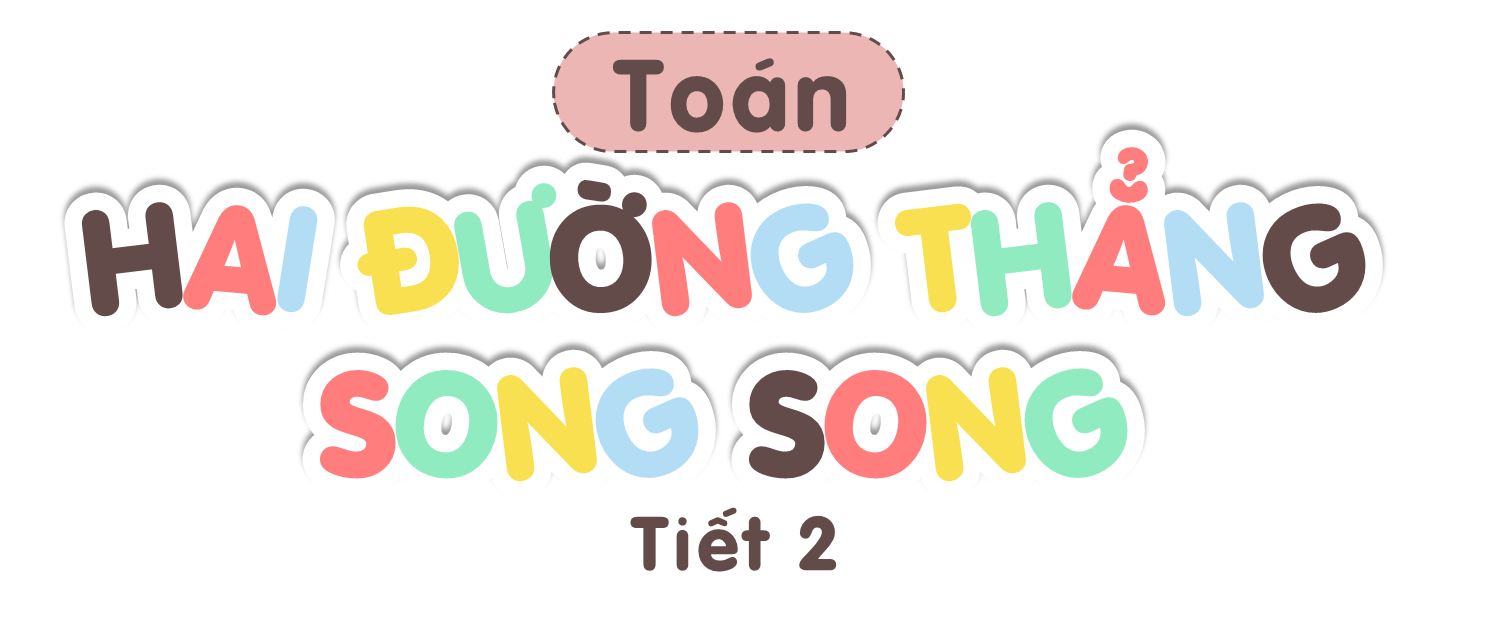 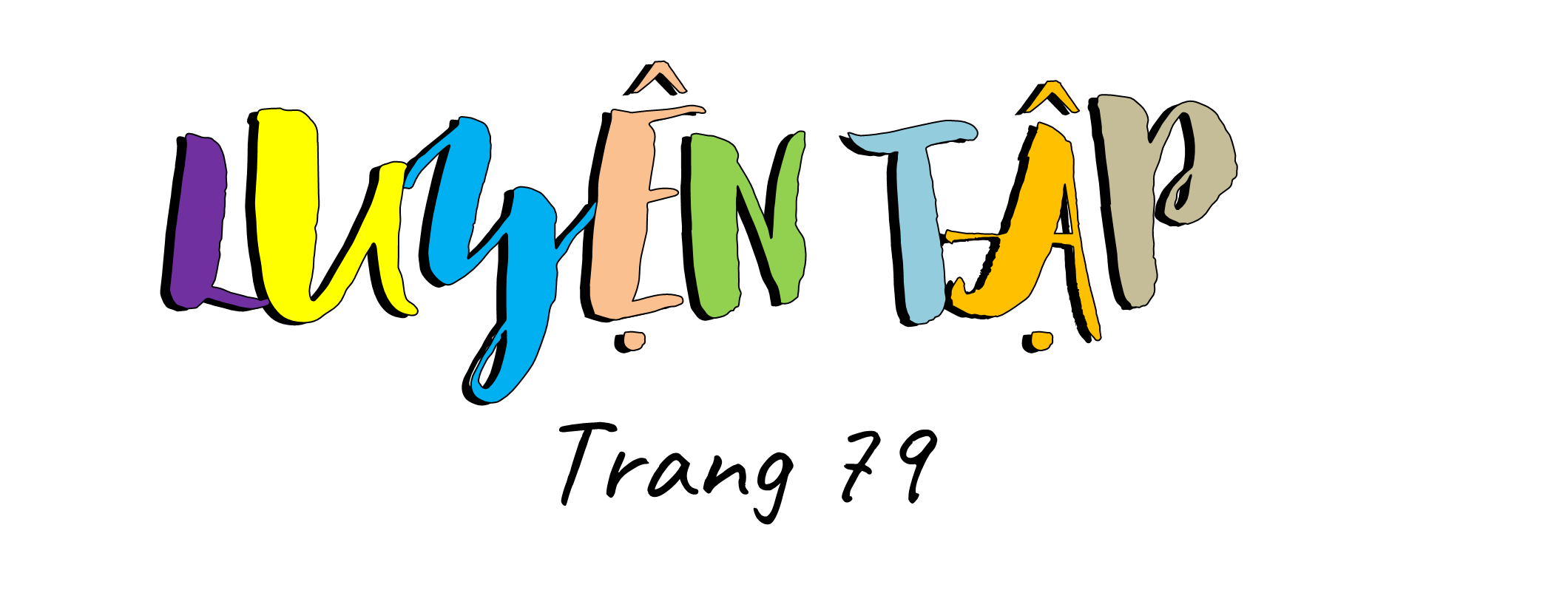 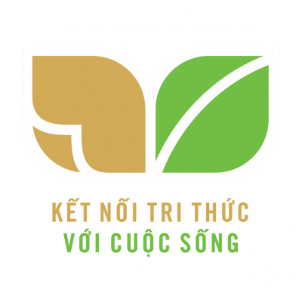 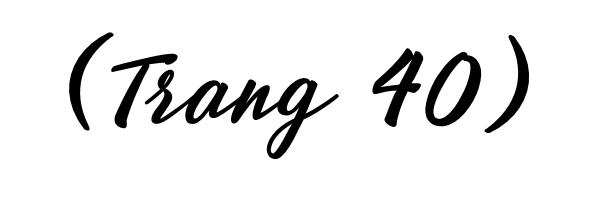 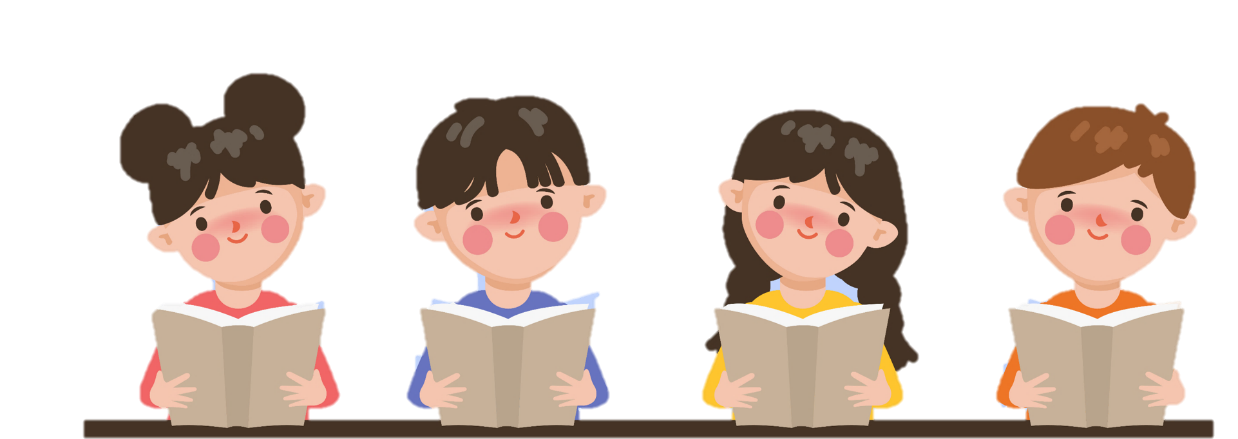 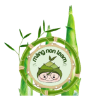 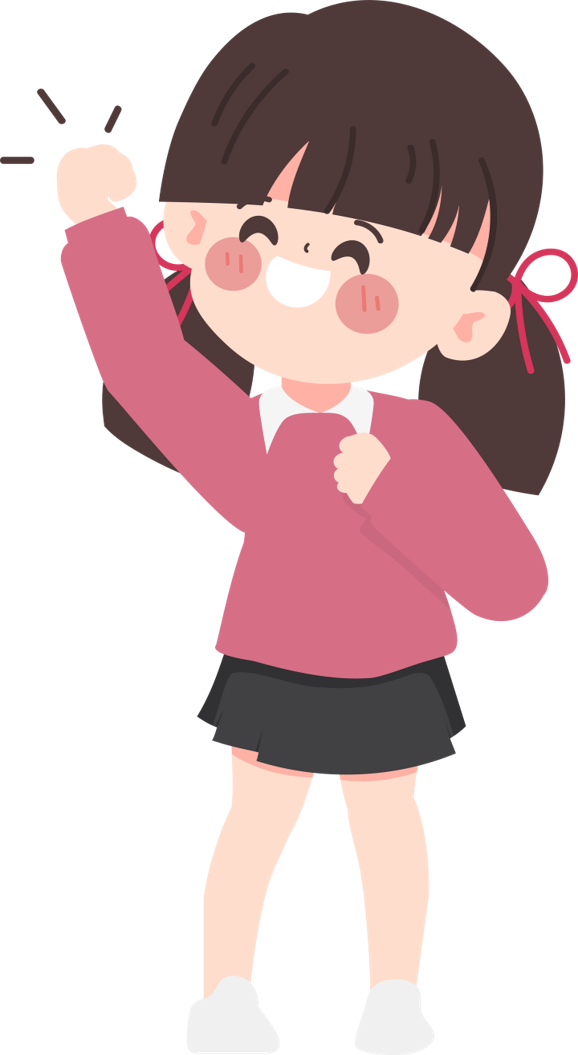 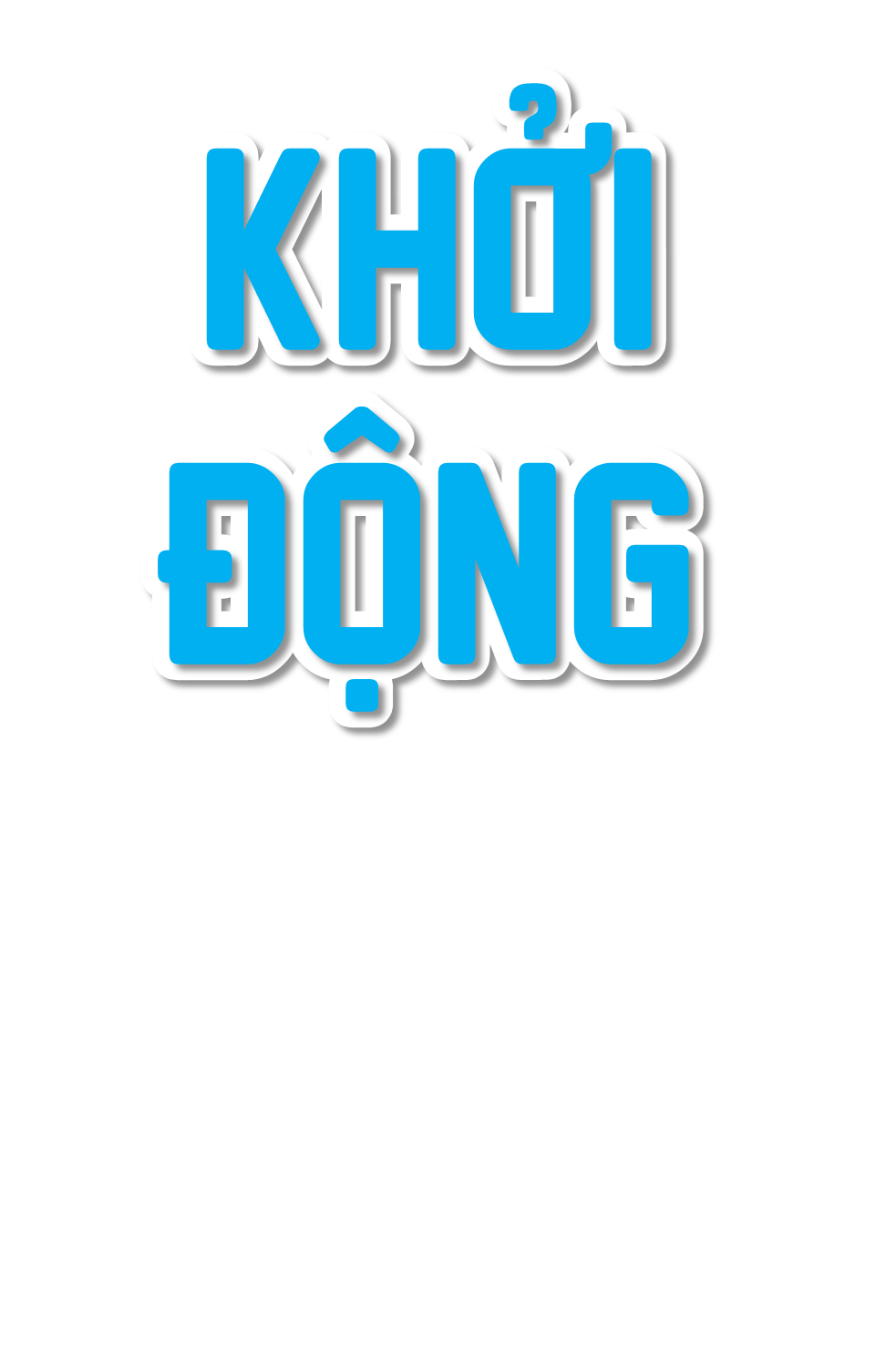 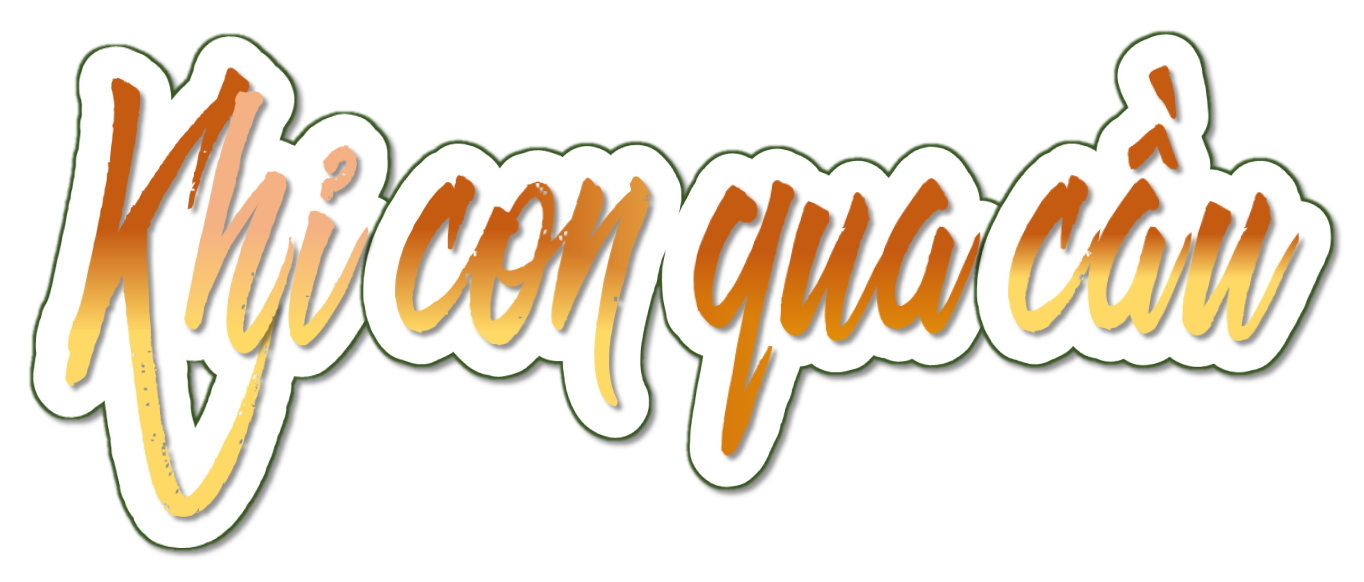 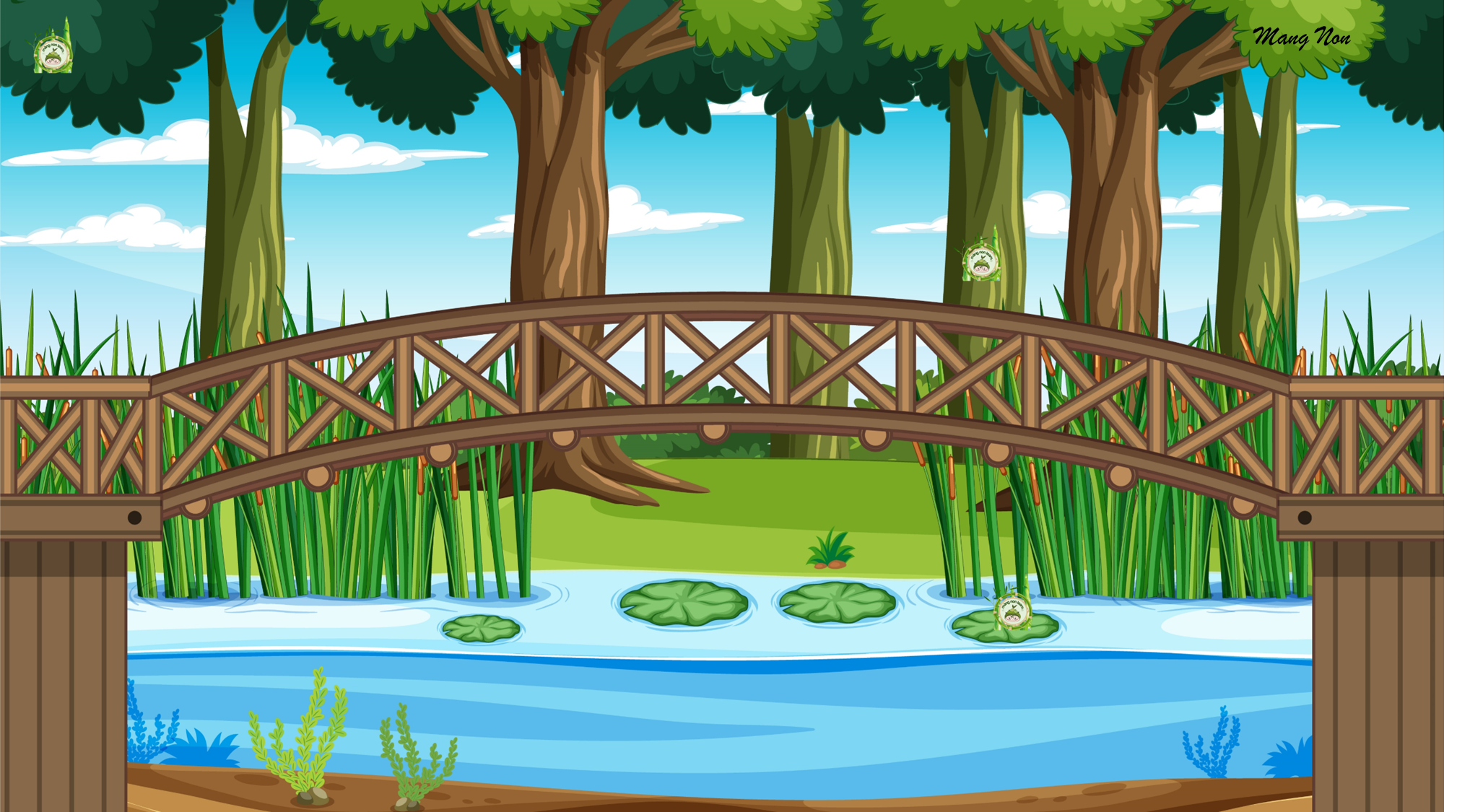 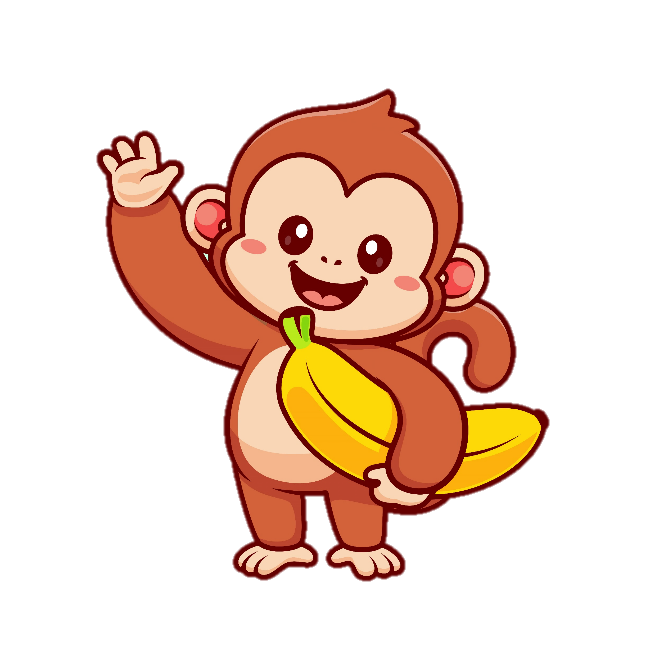 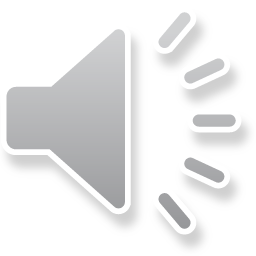 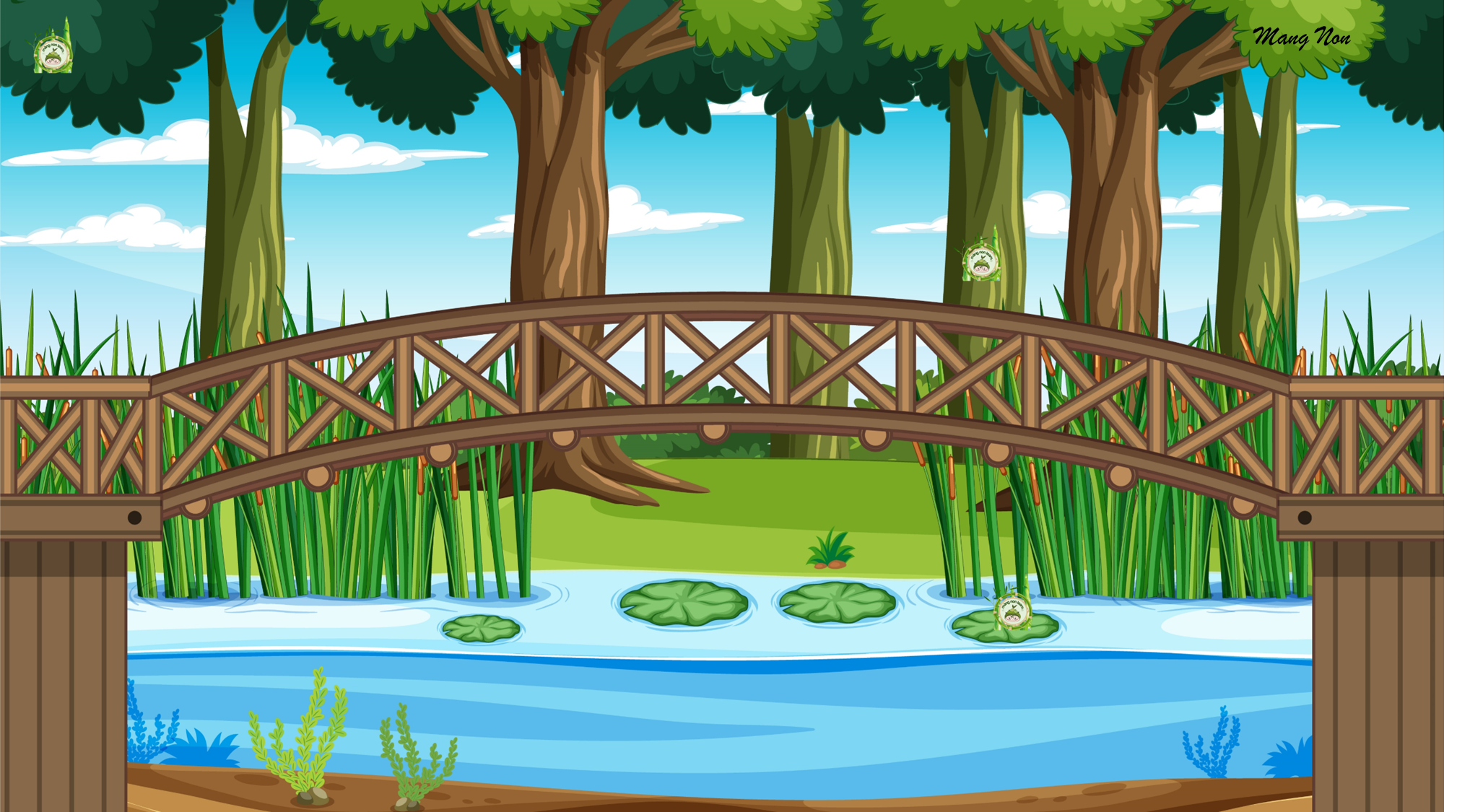 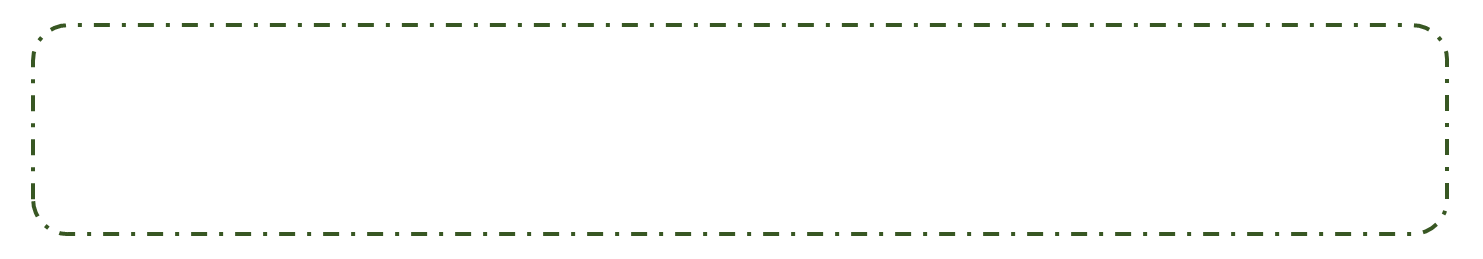 Chọn đáp án đúng:
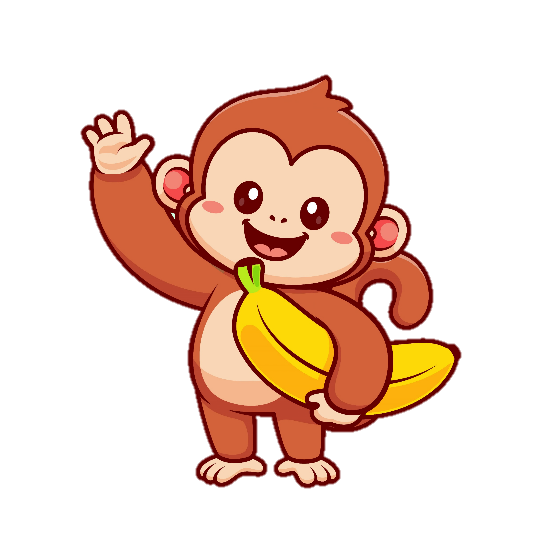 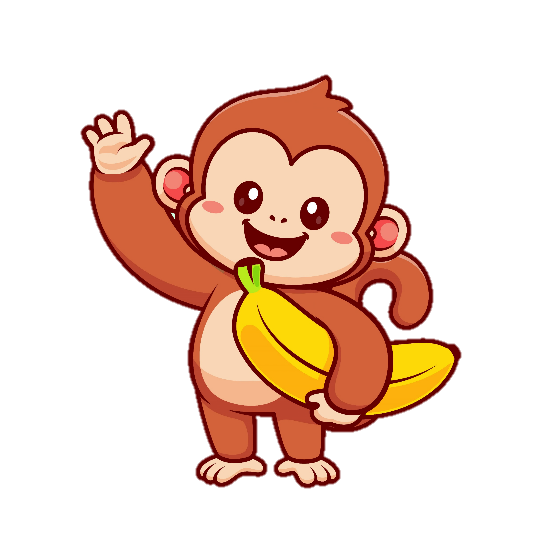 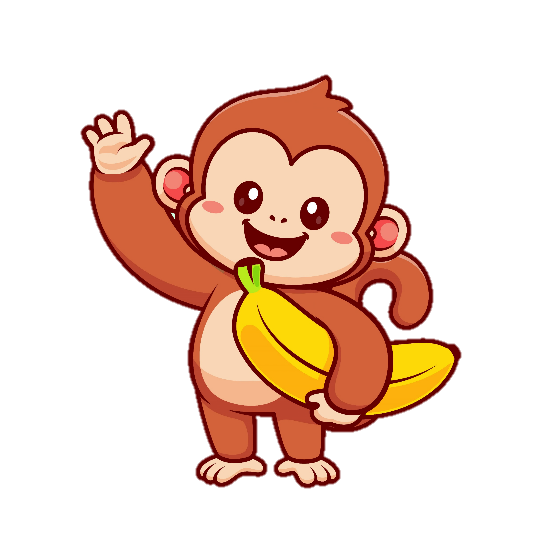 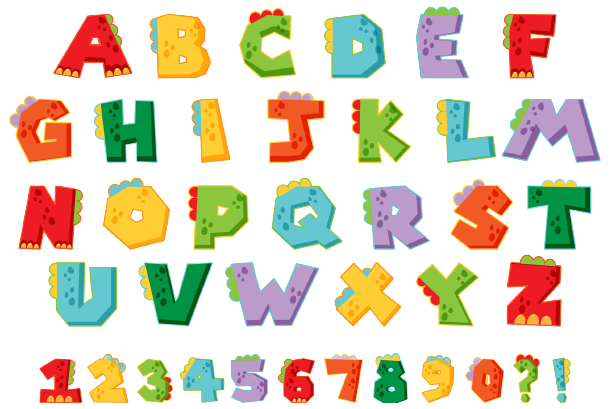 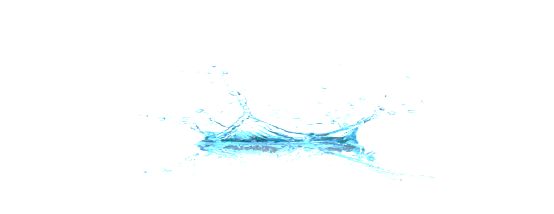 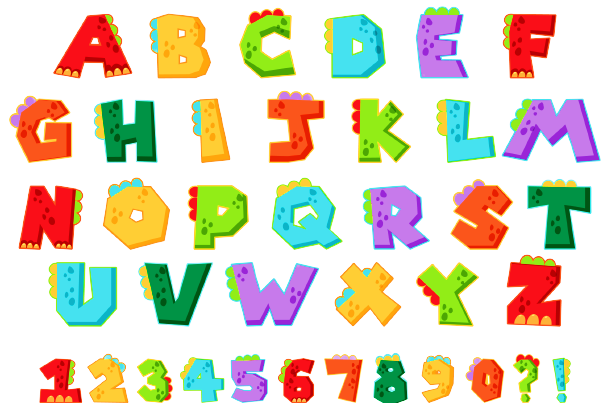 31,29 > 31,92
31, 92 < 31,29
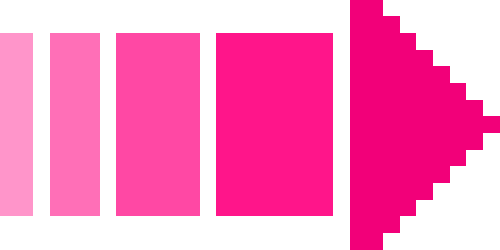 [Speaker Notes: Nhấn choột vào các chữ cái A,B,C,D để kiểm tra đáp án. Nếu đúng khỉ qua cầu, xuất hiện dấu mũi tên để qua slide mới,nếu sai khỉ rơi xuống sông.]
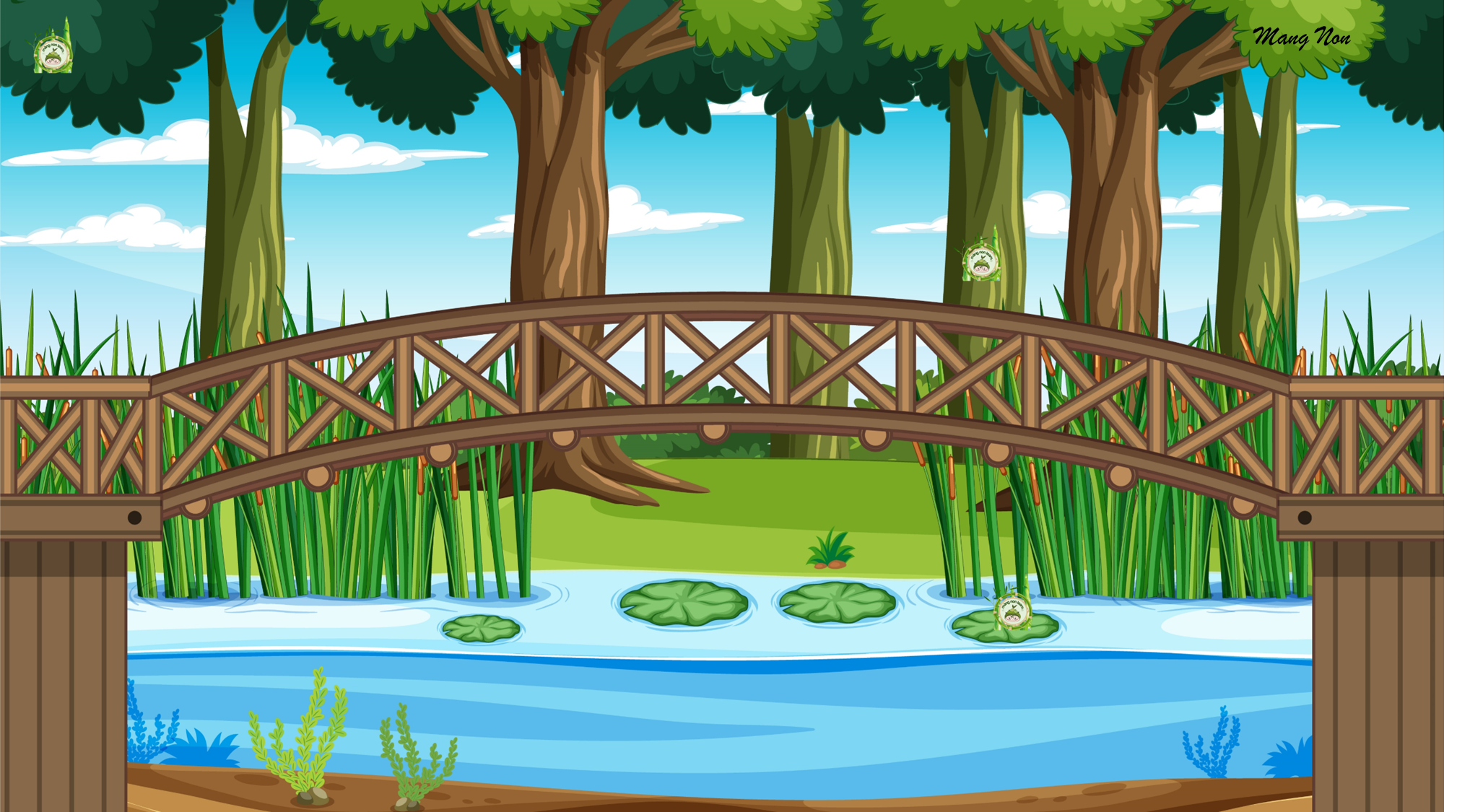 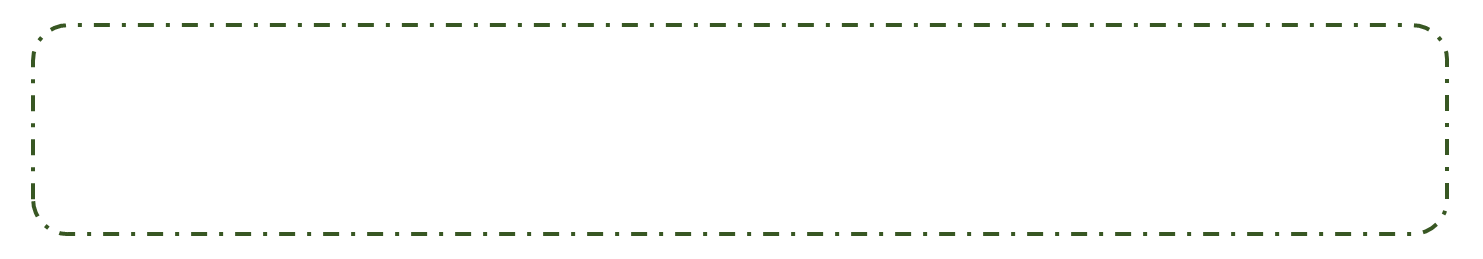 Tìm số lớn nhất trong dãy số: 
12,31; 12,33; 12,09,12,90
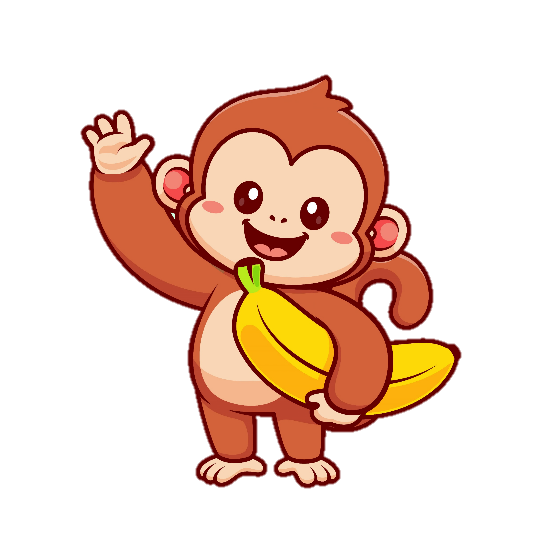 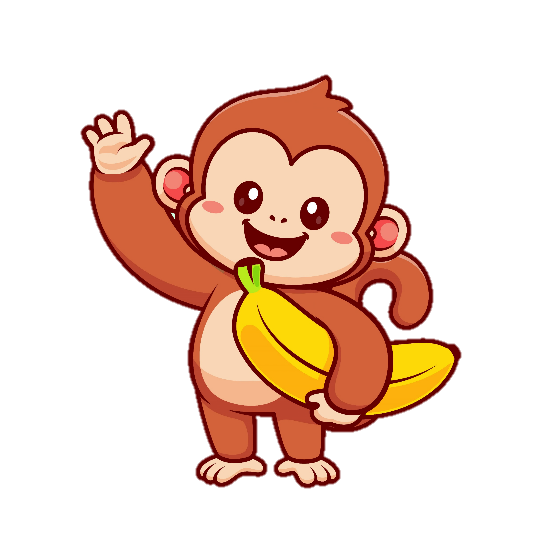 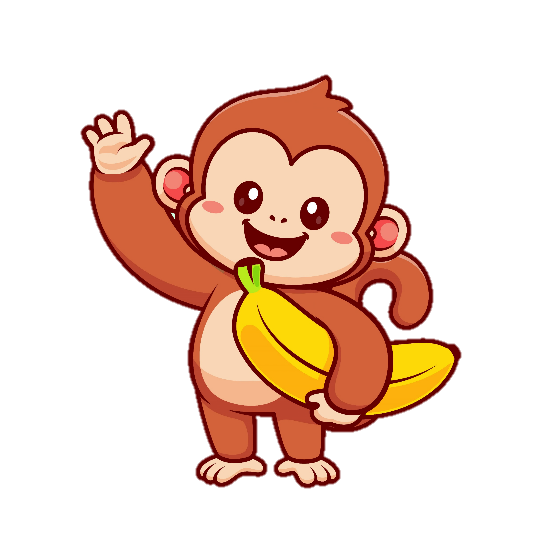 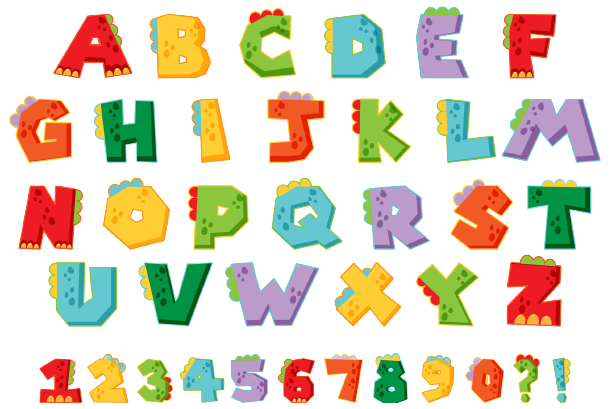 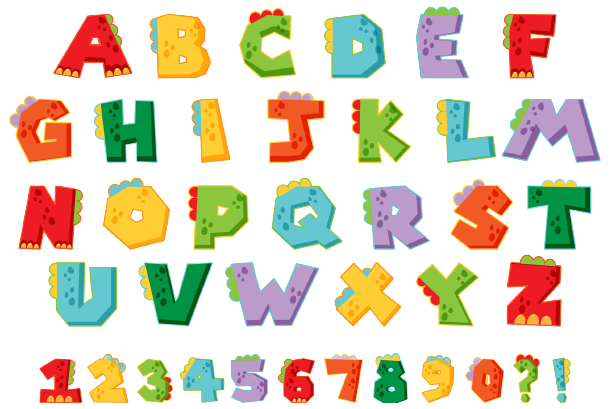 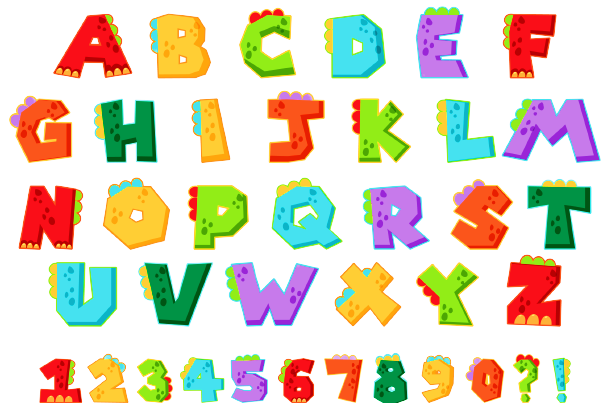 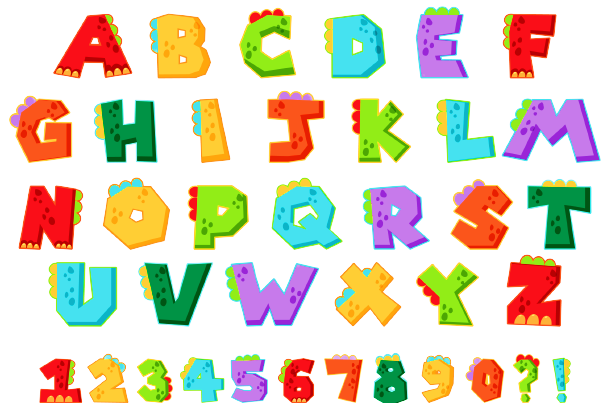 12,33
12,31
12,90
12,09
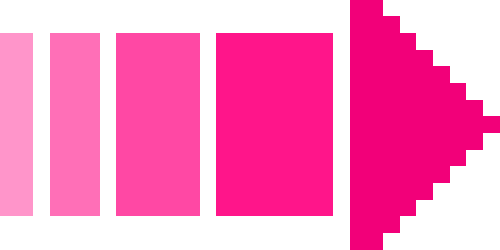 [Speaker Notes: Nhấn choột vào các chữ cái A,B,C,D để kiểm tra đáp án. Nếu đúng khỉ qua cầu, xuất hiện dấu mũi tên để qua slide mới,nếu sai khỉ rơi xuống sông.]
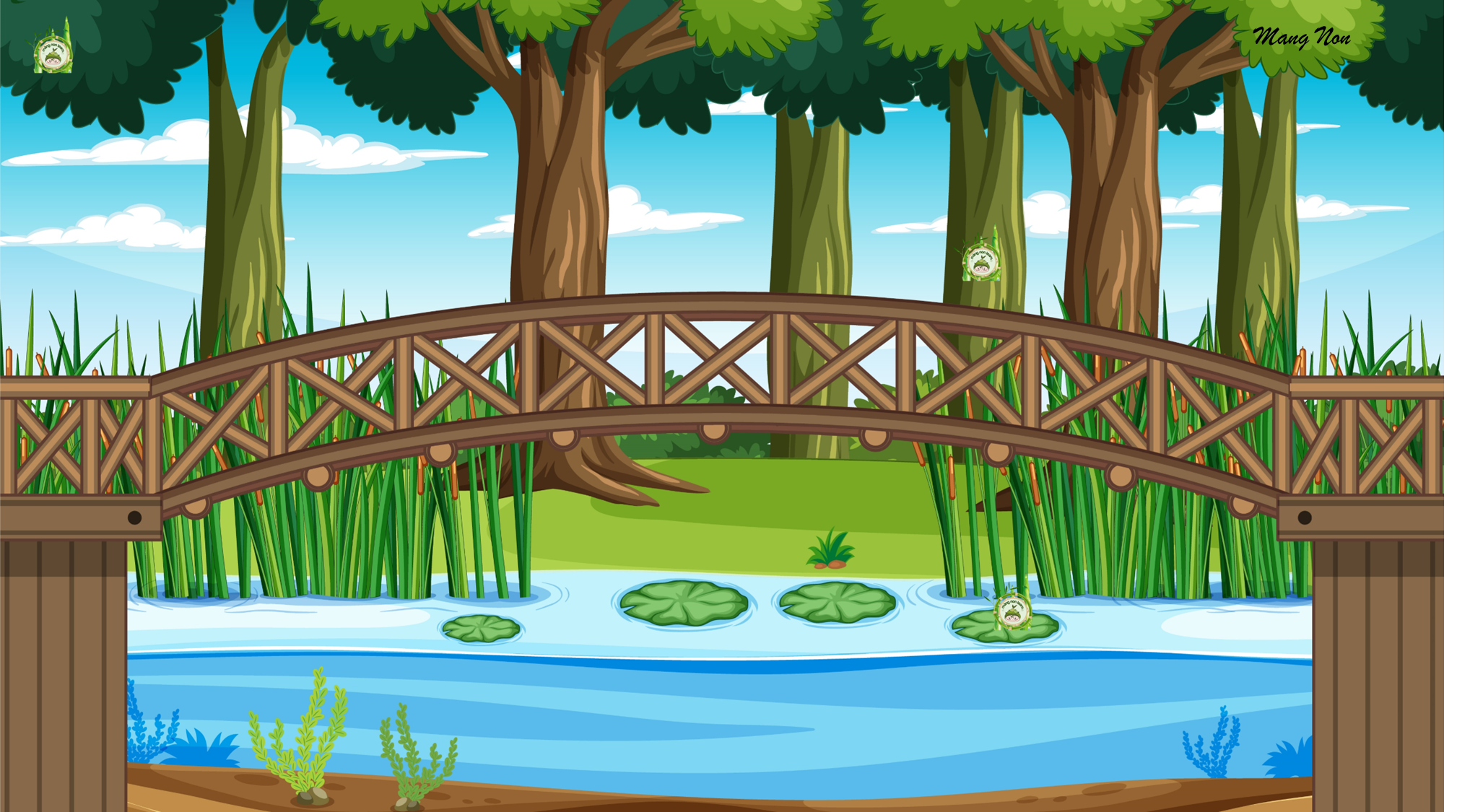 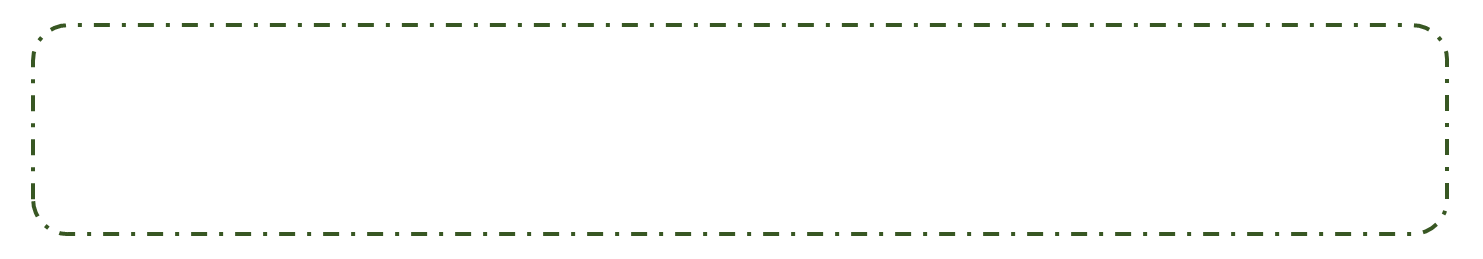 Tìm số bé nhất trong dãy số: 
22,31; 32,33; 32,09, 22,9
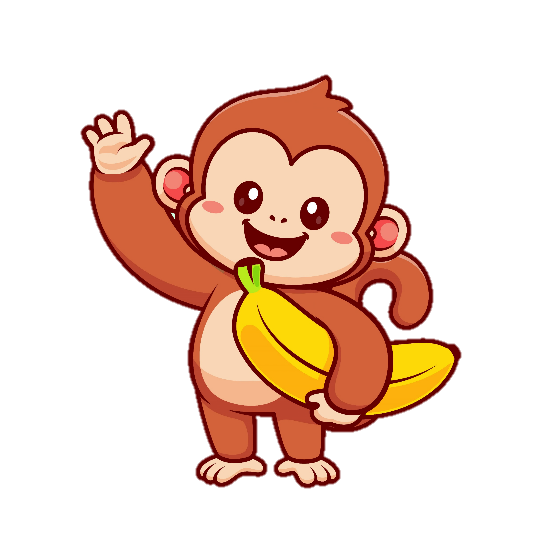 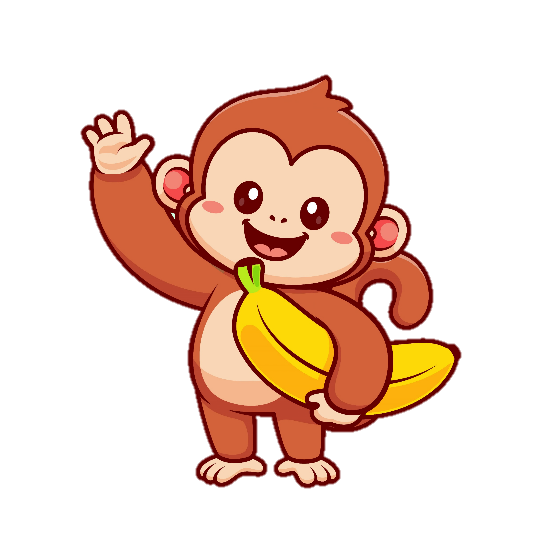 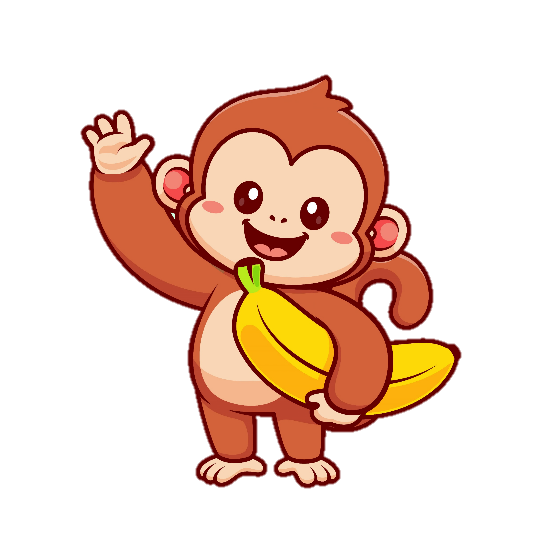 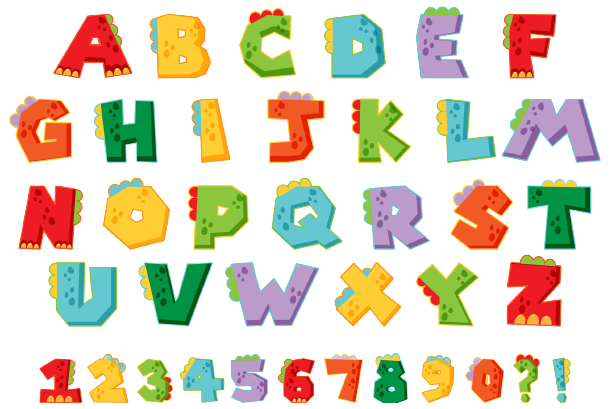 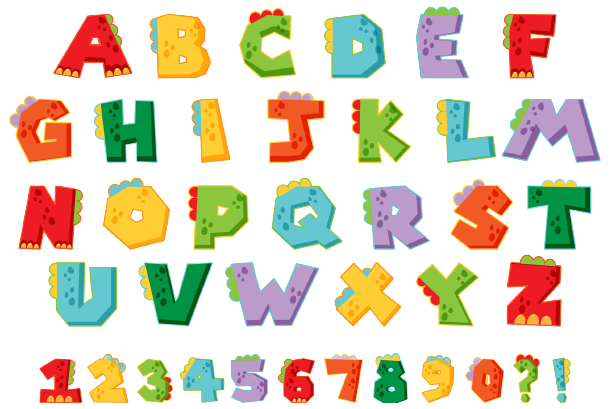 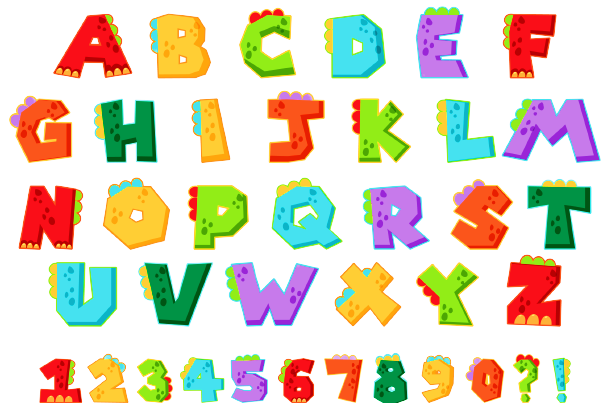 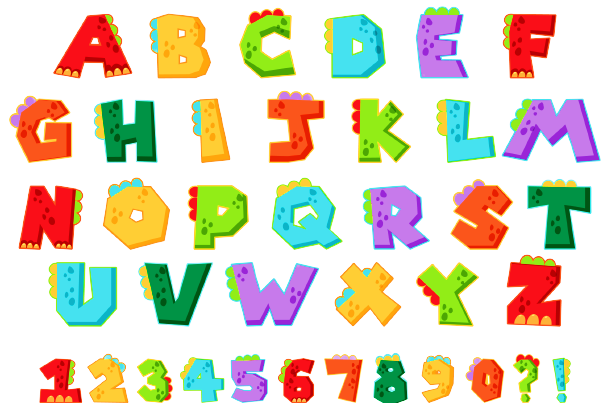 22,31
32,09
22,9
32,33
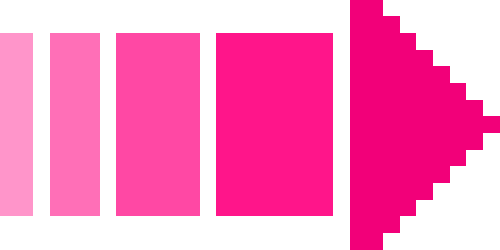 [Speaker Notes: Nhấn choột vào các chữ cái A,B,C,D để kiểm tra đáp án. Nếu đúng khỉ qua cầu, xuất hiện dấu mũi tên để qua slide mới,nếu sai khỉ rơi xuống sông.]
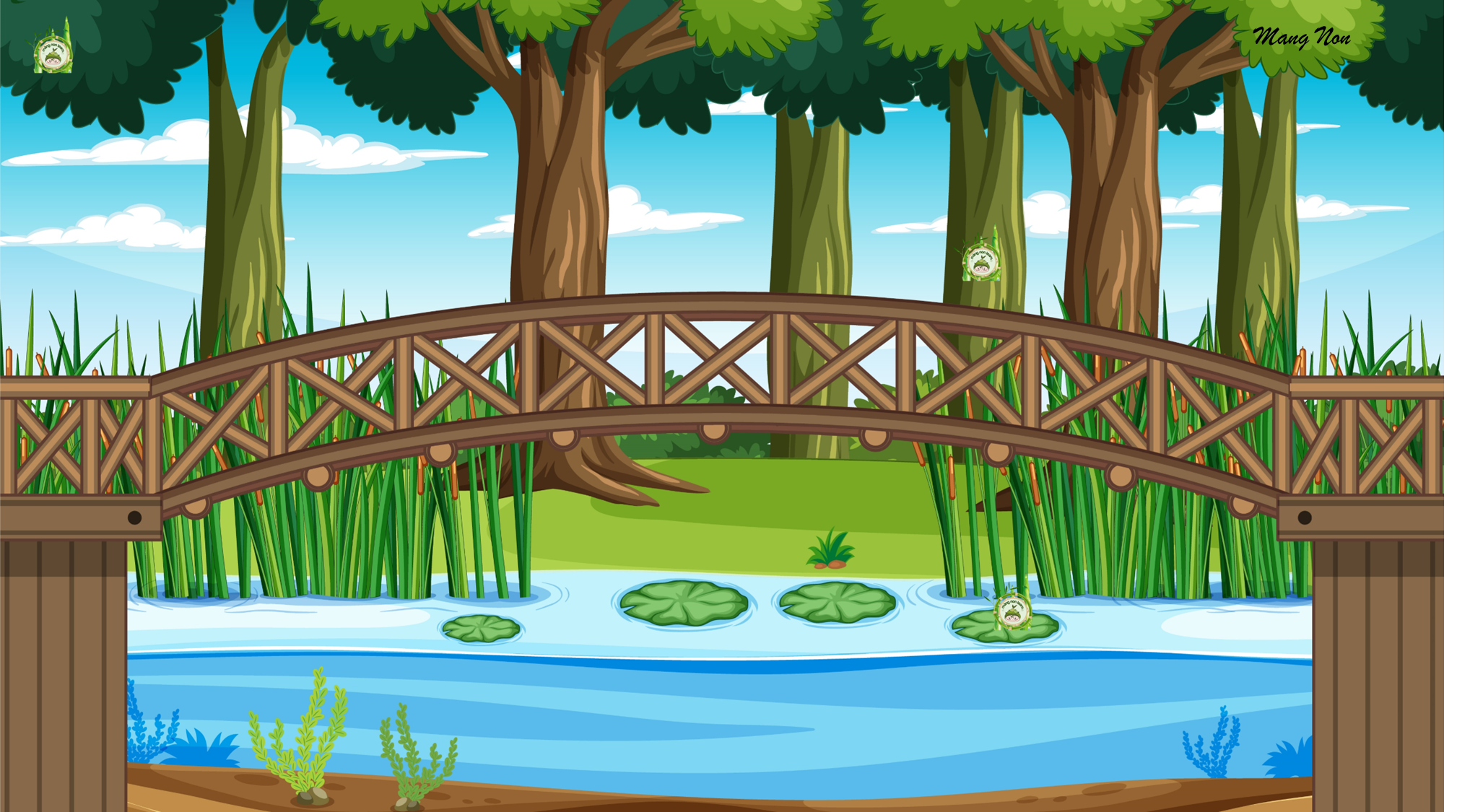 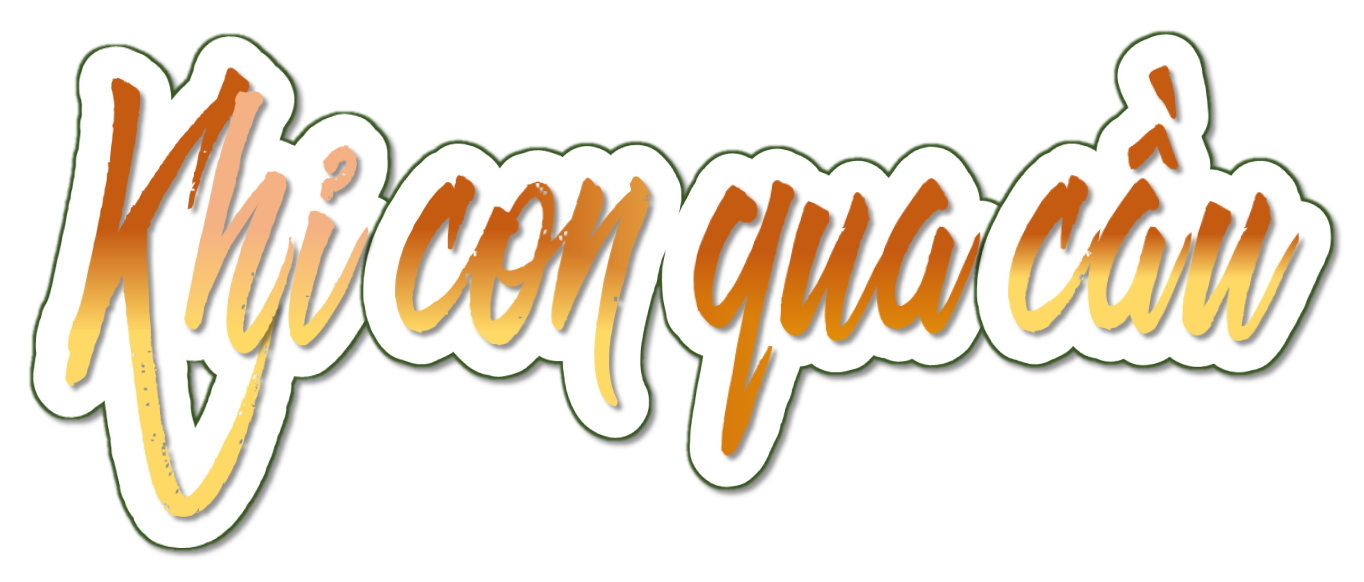 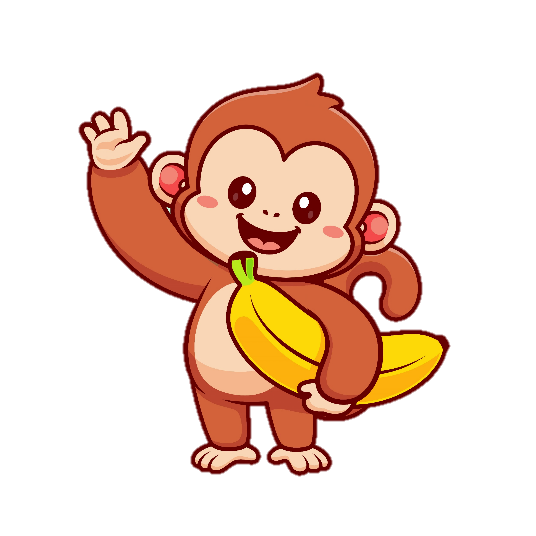 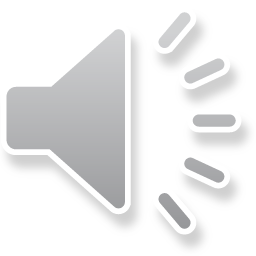 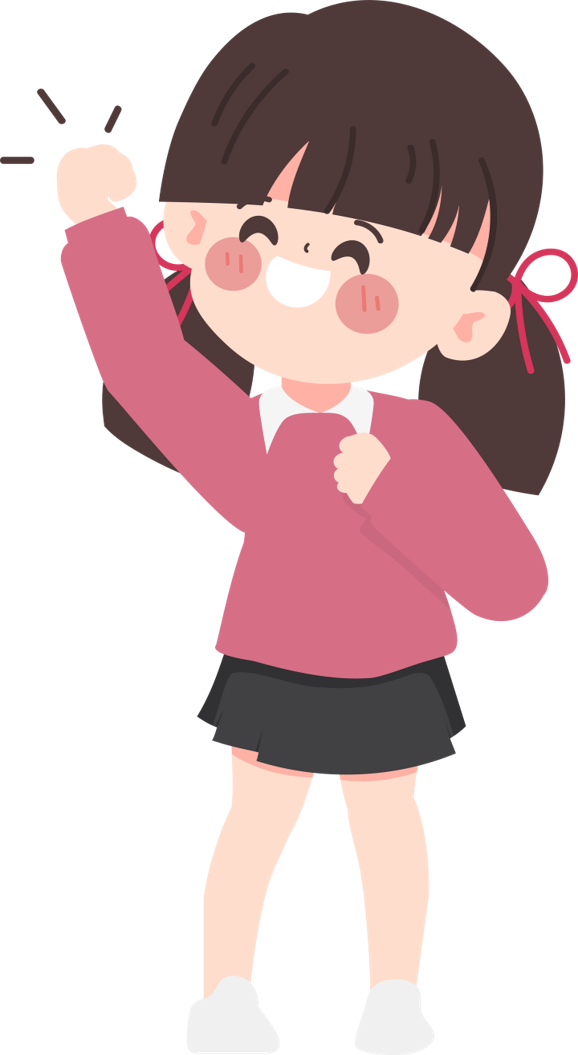 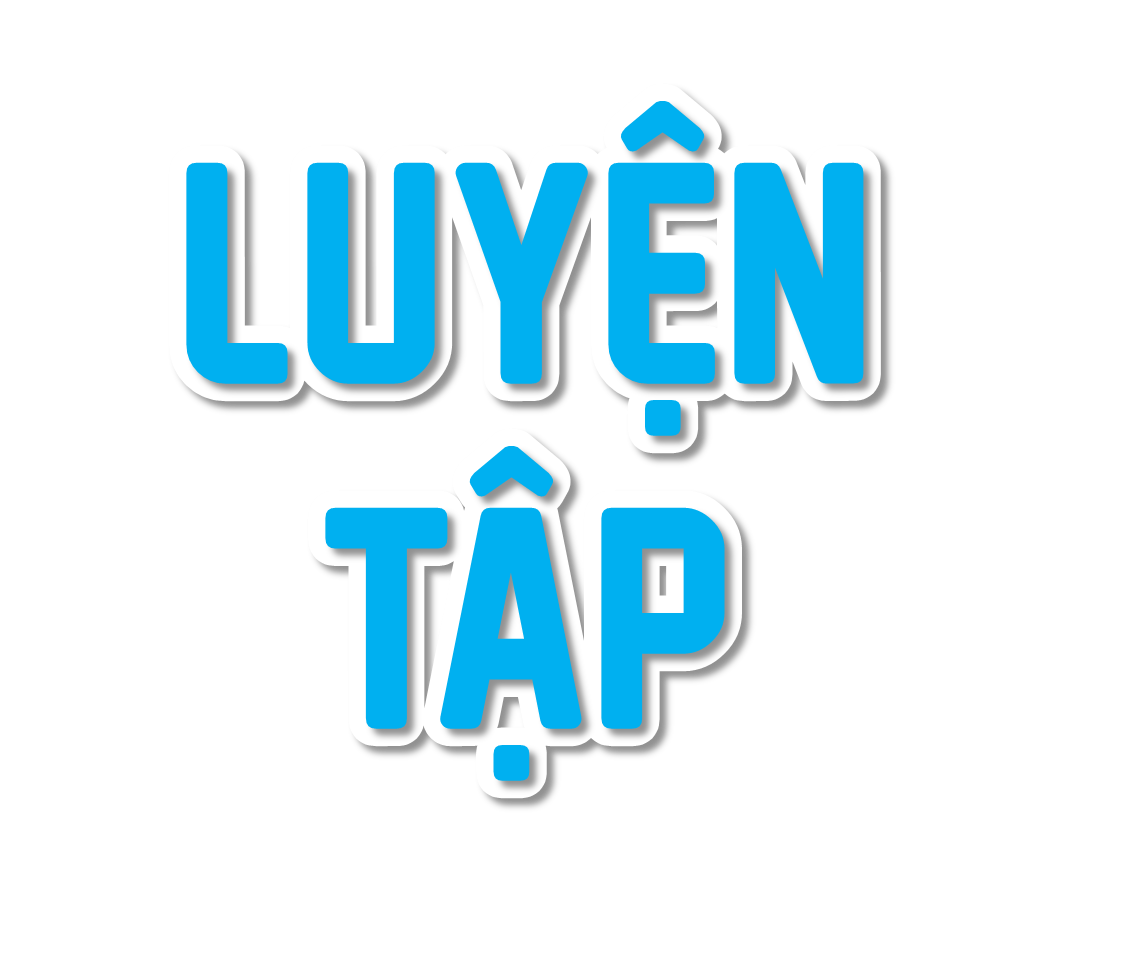 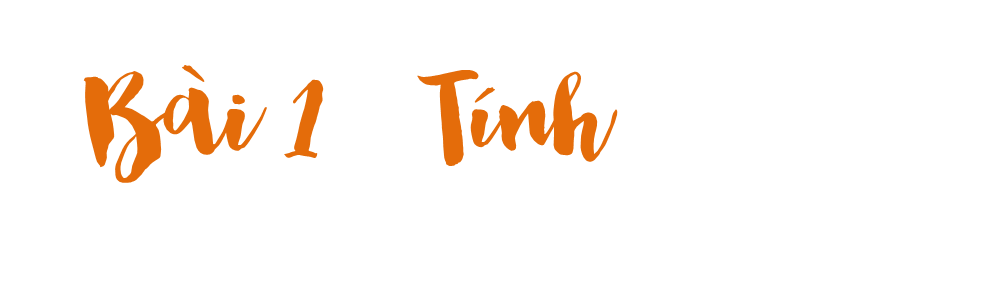 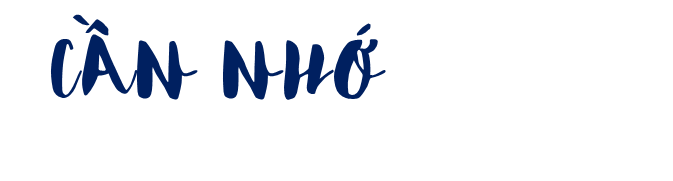 Số thập phân bằng nhau
a)
Nếu viết thêm (hoặc bỏ) chữ số 0 ở tận cùng bên phải phần thập phân của một số thập phân thì được một số thập phân bằng nó.
Vậy:
hoặc 0,70 = 0,7
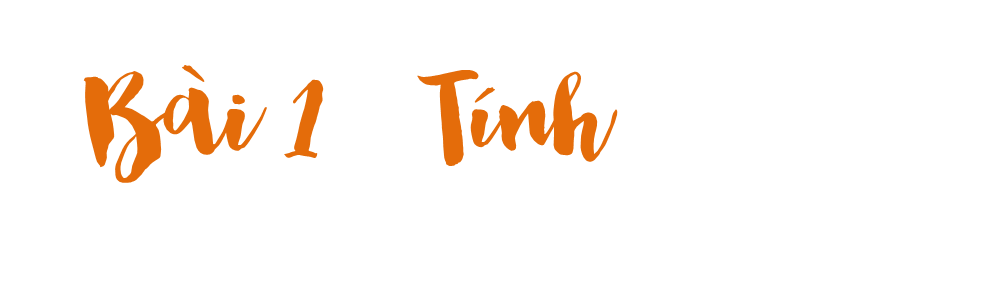 Tìm chữ số thích hợp
b)
0
13,7 = 13,7 

8,6100 = 8,6 

21,4050 = 21,40
?
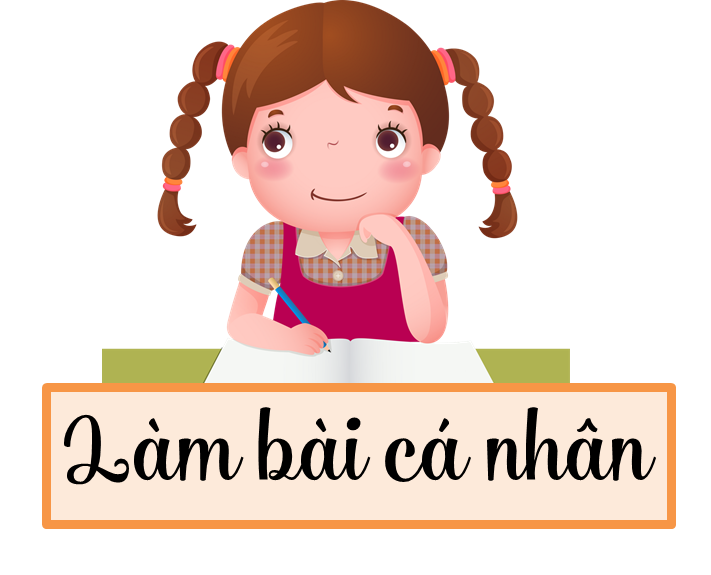 1
?
5
?
8,9
0,17
a) Thêm chữ số 0 vào bên phải phần thập   phân của mỗi số sau để phần thập phân của các số đó đều là có ba chữ số
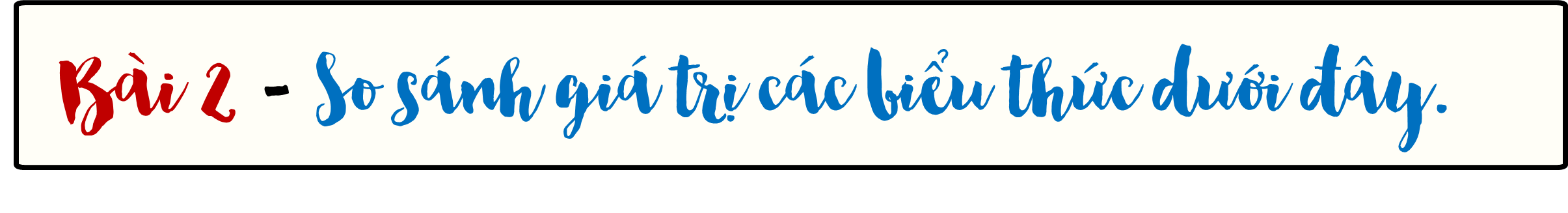 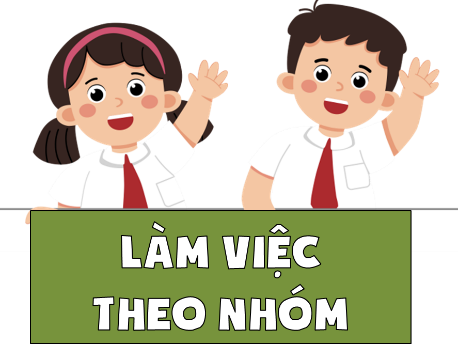 = 8,900
= 0,170
31,6
5,82
= 31,600
= 5,820
7,70
25,3000
b) Bỏ các chữ số 0 ở tận cùng bên phải phần thập phân của mỗi số sau để phần thập phân của mỗi số đó viết dưới dạng gọn hơn (nếu có thể)
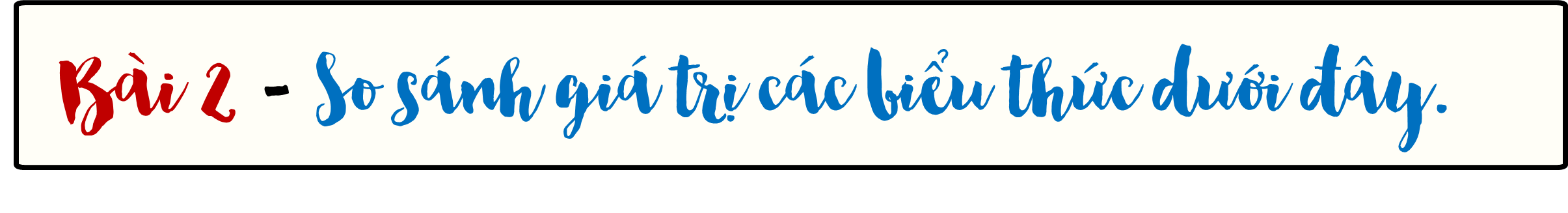 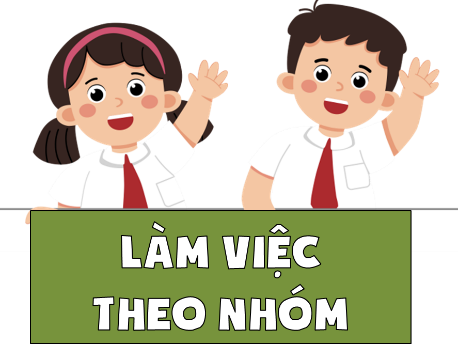 = 25,3
= 7,7
10,5070
13,0500
= 10,507
= 13,05
Ba bạn Mị, Núi, Páo đi kiểm tra sức khỏe. Mỗi bạn có cân nặng là một trong các số đo: 31,9kg; 32,5kg; 34,7kg. Biết bạn Núi nặng nhất, bạn Páo nhẹ nhất. Hỏi mỗi bạn cân nặng bao nhiêu kg?
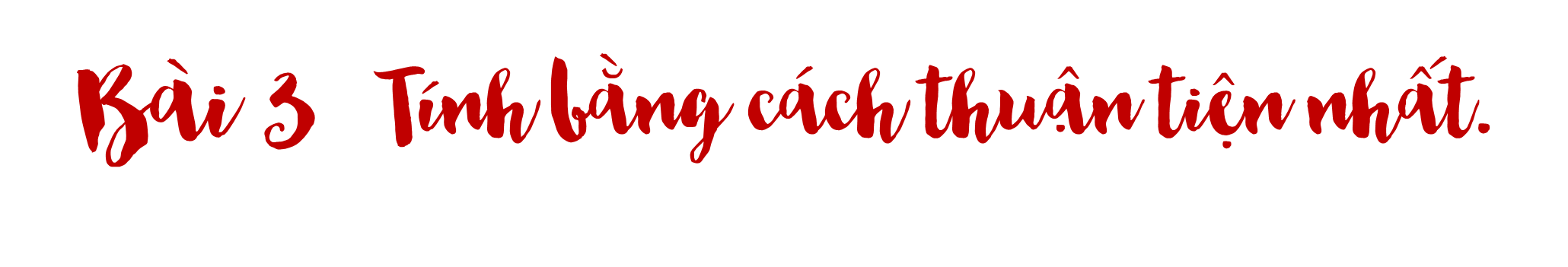 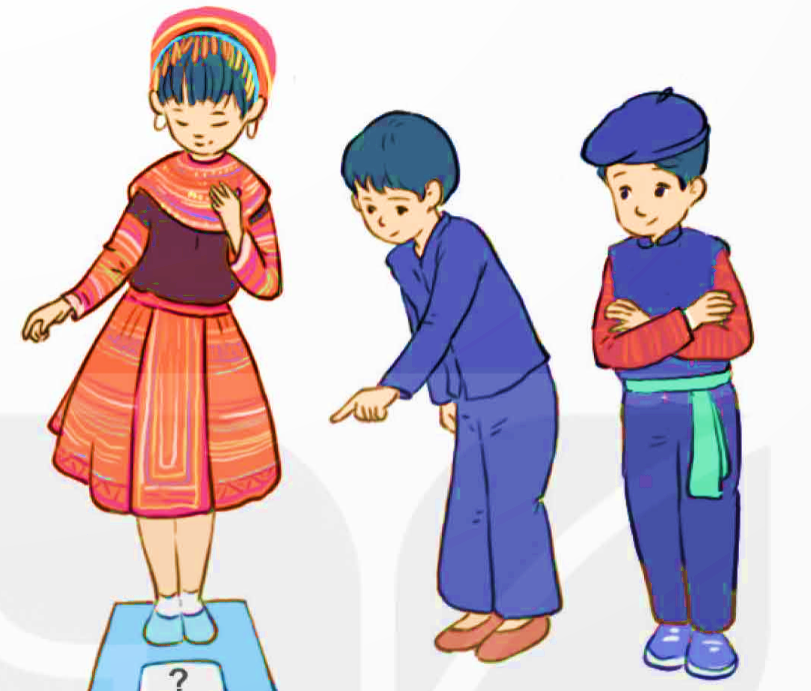 34,7 kg
32,5 kg
31,9 kg
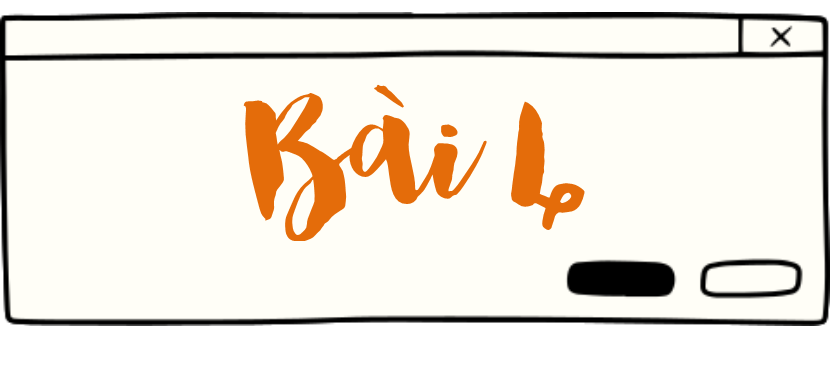 Chọn câu trả lời đúng.
Chú mèo câu được con cá có ghi số thập phân lớn hơn 1, 036 và bé hơn 2.
0,95
1,036
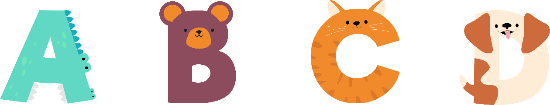 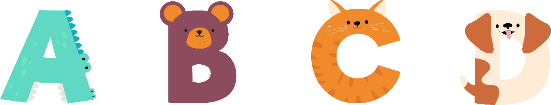 2,01
1,36
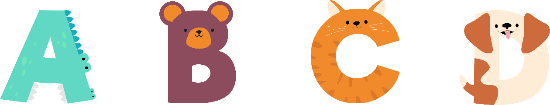 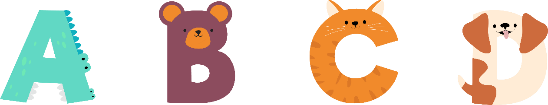 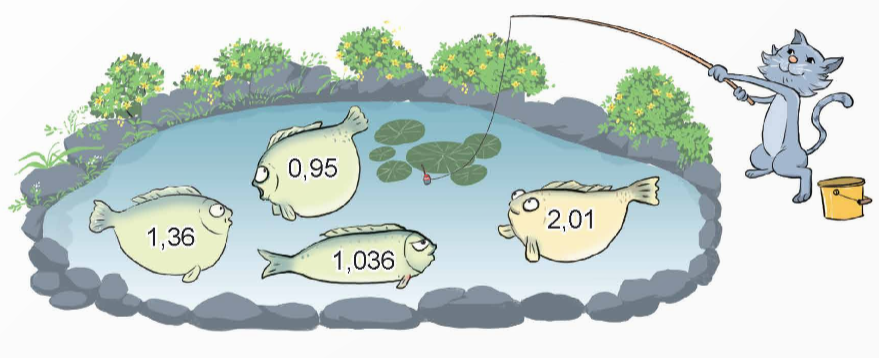 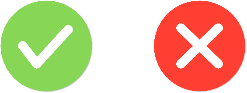 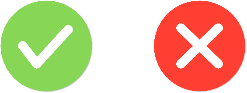 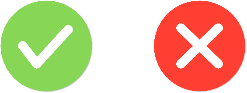 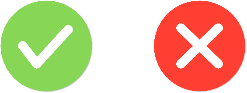 Có bao nhiêu số thập phân có một chữ số ở phần nguyên và một chữ số ở phần thập phân mà khi đổi vị trí chữ số ở phần nguyên với chữ số ở phần thập phân thì vẫn được giá trị bằng ban đầu?
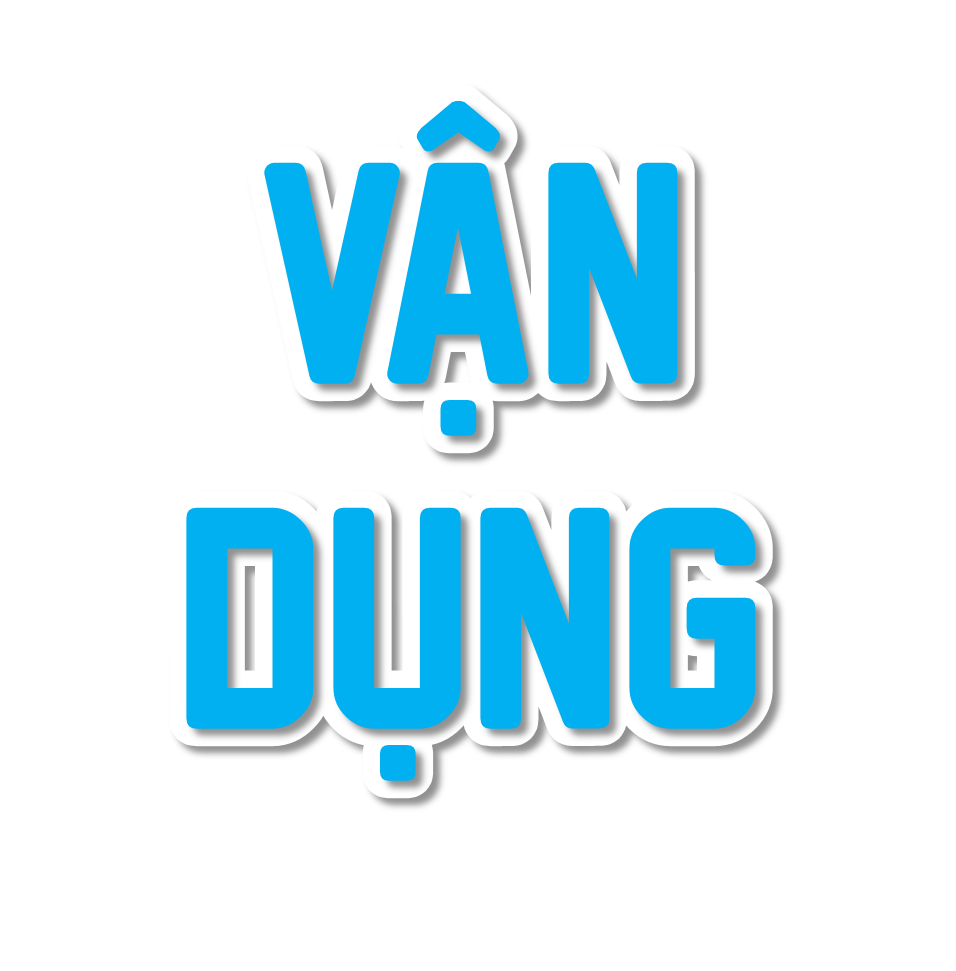 Có 9 chữ số. 
Đó là các số: 1,1; 2,2; 3,3; 4,4; 5,5; 6,6; 7,7; 8,8; 9,9
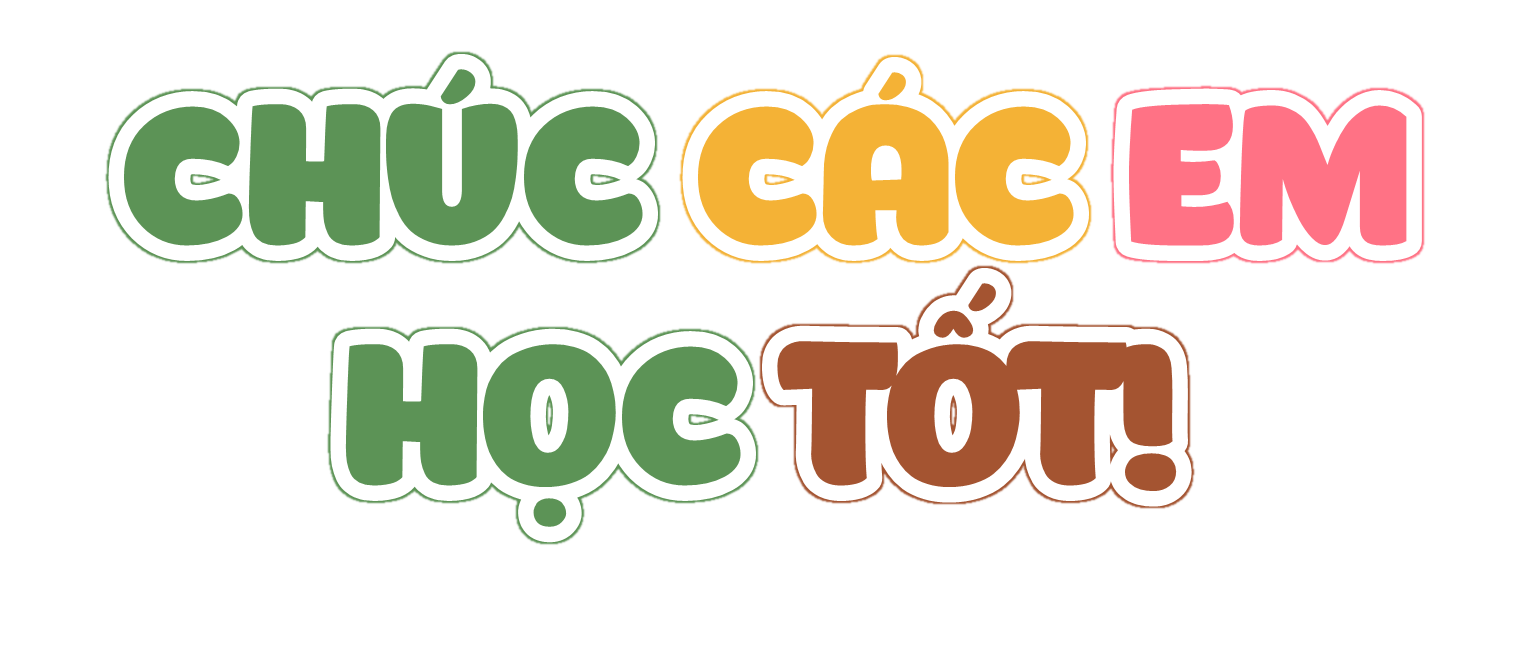